November 2017
Proposed Usage Models for IEEE 802.11 Light Communication Study Group
Date: 2017-11-07
Authors:
Slide 1
John Li, Chen Dong, Jiamin Chen (Huawei)
November 2017
Abstract
A number of use cases for Light Communications (LC) were proposed in submissions [1-7] and discussed within the Light Communication Topic Interest Group (LC-TIG).

Potential usage models are expected to be further studied and explored as part of the effort to develop PAR and CSD for LC SG. It also could be useful for forming a usage model baseline document for future Task Group (TG).

This submission summarizes those use cases to highlight the advantages of LC and attempts to provide a baseline for further study and discussion.

Four categories containing six usage models are proposed in the initial revision. Only one usage model are provided with the detailed items such as pre-condition, environment, application, traffic condition, use case. Others will be provided in the next revision.
Slide 2
Jiamin Chen, John Li, Chen Dong, (Huawei)
November 2017
General Advantages of Light Communications
LC uses large amount of unregulated optical spectrum worldwide : no license fees and free to use.
No mutual interference with radio frequency bands. Electromagnetic Interference（EMI） free and safe for human health.
LC has very small cell therefore it can be densely deployed to achieve relative high network capacity (especially for downlink) and high accurate positioning. Interference among neighboring LC cells is potentially limited depending on the field of view (FOV) of lighting infrastructure and can be handled using various approaches [12-13].
Relative security and less interference from adjacent rooms :  Compared to RF signals, light does not pass through walls, only covers confined and visible light illuminated area. 
Ubiquitous LED lighting and its infrastructure can be reused for LC.
Slide 3
John Li, Chen Dong, Jiamin Chen (Huawei)
November 2017
Usage Models Classified by Application Scenarios
*  Detailed usage model items including pre-condition, environment, application, traffic condition and use case are provided.
Slide 4
John Li, Chen Dong, Jiamin Chen (Huawei)
November 2017
Terminology
Usage Model – A usage model is the combination of all the things below; not to be confused with a use case which is the specific set of steps to accomplish a particular task. 
Pre-Conditions – Initial conditions before the use case begins.
Environment – The type of place in which the network of the use case is deployed, such as home, outdoor, hot spot, enterprise, metropolitan area, etc.
Application – A source and/or sink of wireless data that relates to a particular type of user activity. Examples are streaming video and VoIP.
Traffic Conditions – General background traffic or interference that is expected while the use case steps are occurring. Overlapping BSSs, existing video streams, and interference from cordless phones are all examples of traffic conditions.
Use case – A use case is task oriented. It describes the specific step-by-step actions performed by a user or device. One use case example is a user starting and stopping a video stream.
Slide 5
John Li, Chen Dong, Jiamin Chen (Huawei)
November 2017
Usage Model 1: EMI Sensitive Area Deployment
Radio Frequency (RF) communications, such as 2.4/5GHz WLAN or cellular network, are prohibited in environments that are particular sensitive to EMI such as hospital, mining, nuclear power plant, manufacturing floor, etc. where may be equipped with many precision electronic instruments/equipment and require a EMI free environment. [14-15]

LC does not cause any mutual interference with other RF technologies and is safe for human health. Therefore LC is very suitable to be deployed to provide higher operating efficiency and better user experience in EMI sensitive environments where radio radiation is not allowed.
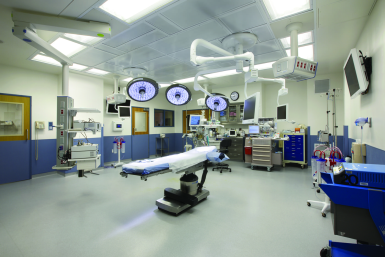 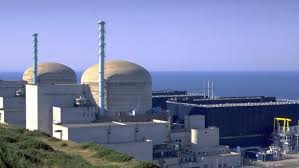 Hospital
Nuclear plant
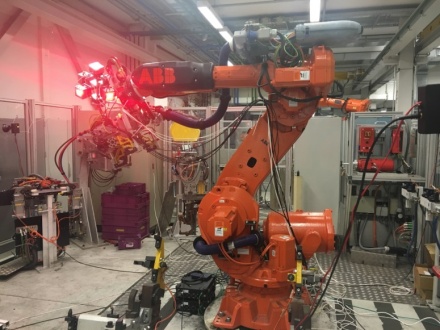 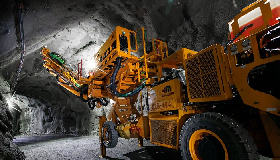 Underground mining
Industrial robot
Slide 6
John Li, Chen Dong, Jiamin Chen (Huawei)
November 2017
Usage Model 1a: Hospital and Healthcare Applications
Pre-Conditions
RF communication is prohibited for EMI issue. LC is deployed to provide wireless connectivity with higher diagnostic efficiency and better patient experience.
 Environment 
Hospital operating theater and MRI room usually are in the range of 30~60 m2 equipped with multiple LC enabled instruments and equipment. 
Multiple LC-APs are deployed on the room ceiling to provide multiple light links for a robust connectivity in case a single line-of-sight link is blocked. 
Applications
LC is used to establish wireless data links between medical instruments and equipment, transmit medical multimedia and diagnostic information for telemedicine system; or wirelessly control medical equipment.
Provide network access when doctors use portable diagnostic devices.
Traffic Conditions
No interference caused by RF radiation from electronic
instruments. 
Both uplink and downlink are using LC.
High QoS and high reliability are required. 

Use Case
Doctors enter operating theater, turn on the LC enabled lights and medical equipment.
Doctors can interact with each other using multimedia tele-presence when treating a patient. Instruments can communicate with each other wirelessly by using LC.
Doctors finish the treatment, then turn off the lights and medical instruments.
Slide 7
John Li, Chen Dong, Jiamin Chen (Huawei)
November 2017
Usage Model 2: Positioning and Navigation Services
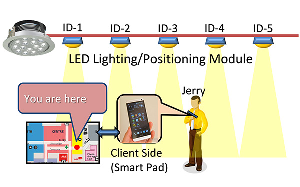 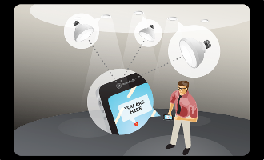 High density of light fixtures and LC-APs allow highly precise localization of users and paths, e.g. centimeter level accuracy for indoor positioning. This enables the provision of navigational directions for people within large indoor public places, such as transportation center, shopping mall, underground spaces, etc., where there is no GPS signal. 

LC also can be used for automatic guided vehicle to deliver goods in warehouse, etc.

Other applications: personnel item, vehicle or asset tracking, smart city, smart building, etc.
Indoor Positioning
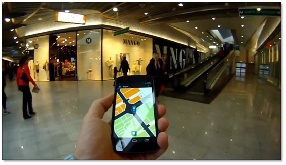 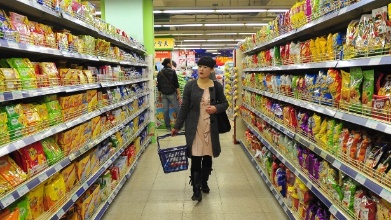 Retail  store
Shopping mall
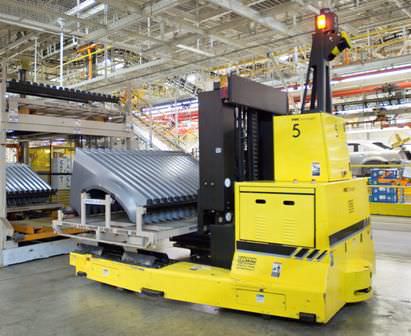 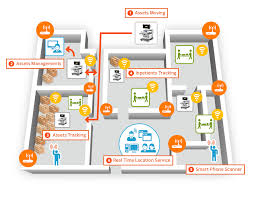 Automatic guided vehicle system
Asset tracking
Slide 8
John Li, Chen Dong, Jiamin Chen (Huawei)
November 2017
Usage Model 3: Localized Information Service
Localized information services  may include:
Broadcast information for local service, for example, ticket/departure/arrive information at airport, railway station, etc. 

Deliver promotion information, advertisement in txt or video/audio, coupon to costumers in shopping mall or retail store etc.

Transmit location information to an app which triggers local service.

Push important event notification or disaster alert/warning to public.

Show detailed  narration, explanation, back ground knowledge/information when people move to a specific spot in a museum or at an exhibition, etc. for a self-guided tour.

Transmissions can be bidirectional or unidirectional downlink only.
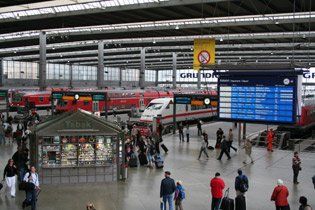 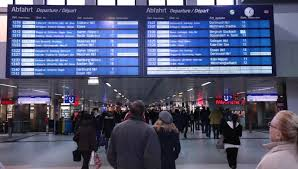 Railway station
Airport
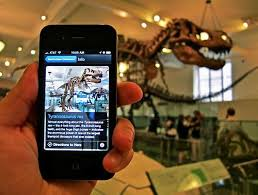 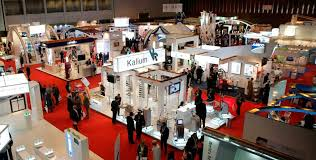 Exhibition
Museum
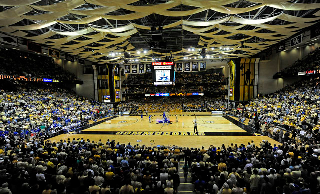 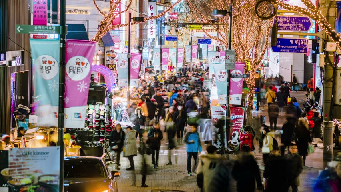 Gymnasium
Commercial district
Slide 9
John Li, Chen Dong, Jiamin Chen (Huawei)
November 2017
Usage Model 4: LC Internet/Intranet Access
LC-APs  can be densely co-deployed with RF-APs to provide relative high capacity, reliable and secure wireless connectivity for internet/intranet access and various bandwidth consuming applications, as a complement to cellular or RF based WLAN for data offloading  in high density environments, especially for downlink traffic. Today downlink internet/intranet traffic is several orders higher than uplink traffic.

Utilizing existing illumination infrastructure and flexible work/retail space connected through LC enable cost reductions for enterprises and retailers  when modifying or refitting the space.
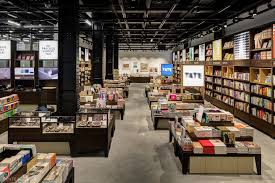 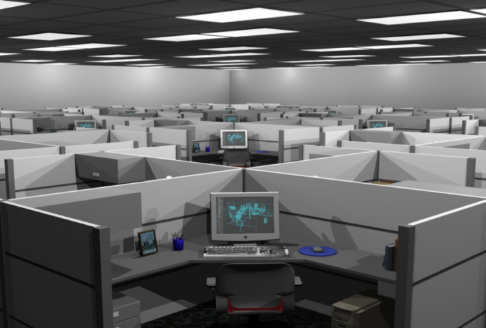 Retail space
Enterprise
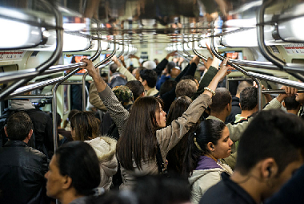 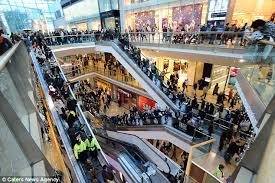 Public transportation
Shopping mall
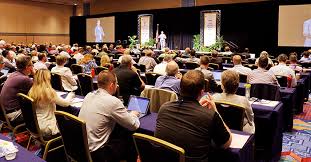 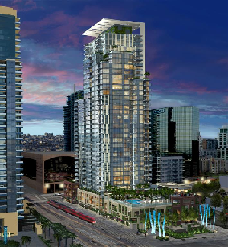 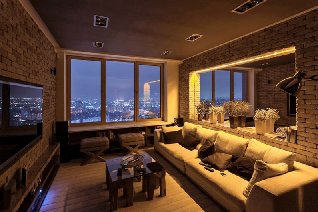 Conference hall
Dense apartment building
Slide 10
John Li, Chen Dong, Jiamin Chen (Huawei)
November 2017
Next  Step
In the next revision, more usage models might be included after further consideration and researching work.

Detailed items and information will be provided for all of the proposed usage models.
Slide 11
John Li, Chen Dong, Jiamin Chen (Huawei)
November 2017
References
11-17-0023-09-00lc-lc-tig-draft-report-outline.docx
11-17-0125-01-00lc-short-overview-of-light-communication.ppt
11-17-0166-00-00lc-technical-topics-for-iot-iol-internet-of-lights-based-lifi-occ-technology.pptx
11-17-0168-01-00lc-occ-and-lifi-based-light-communication-for-5g-revolution.pptx
11-17-0497-01-00lc-light-communication-use-cases.pptx
11-17-0584-00-00lc-light-communication-retail-use-cases.pptx
11-17-0625-00-00lc-overview-on-lc-use-cases.pptx
11-16-0137-04-00az-ngp-use-case-document.pptx
11-17-1048-04-00lc-lc-for-802-11-pdf.ppt
11-07/2988r3 “Wi-Fi Alliance (WFA) VHT Study Group Usage Models”, Andrew Myles, Rolf de Vegt
11-13/0657r6 “Usage models for IEEE 802.11 High Efficiency WLAN study group (HEW SG) –Liaison with WFA”, Laurent Cariou
M. Rahaim and T. D. C. Little, "Interference in IM/DD optical wireless communication networks," IEEE/OSA Journal of Optical Communications and Networking, vol. 9, no. 9, pp. D51-D63, 2017.
N. Chi and J. Shi, "Investigation on overlapping interference on VLC networks consisting of multiple LEDs," ICT Express, vol. 1, no. 2, pp. 63-66, 2015/09/01/ 2015.
P. M. Mariappan, D. R. Raghavan, S. H. E. Abdel Aleem, and A. F. Zobaa, "Effects of electromagnetic interference on the functional usage of medical equipment by 2G/3G/4G cellular phones: A review," Journal of Advanced Research, vol. 7, no. 5, pp. 727-738, 2016/09/01/ 2016.
M. Periyasam and R. Dhanasekaran, "Electromagnetic interference on critical medical equipments by RF devices," in 2013 International Conference on Communication and Signal Processing, 2013, pp. 78-82.
Slide 12
John Li, Chen Dong, Jiamin Chen (Huawei)